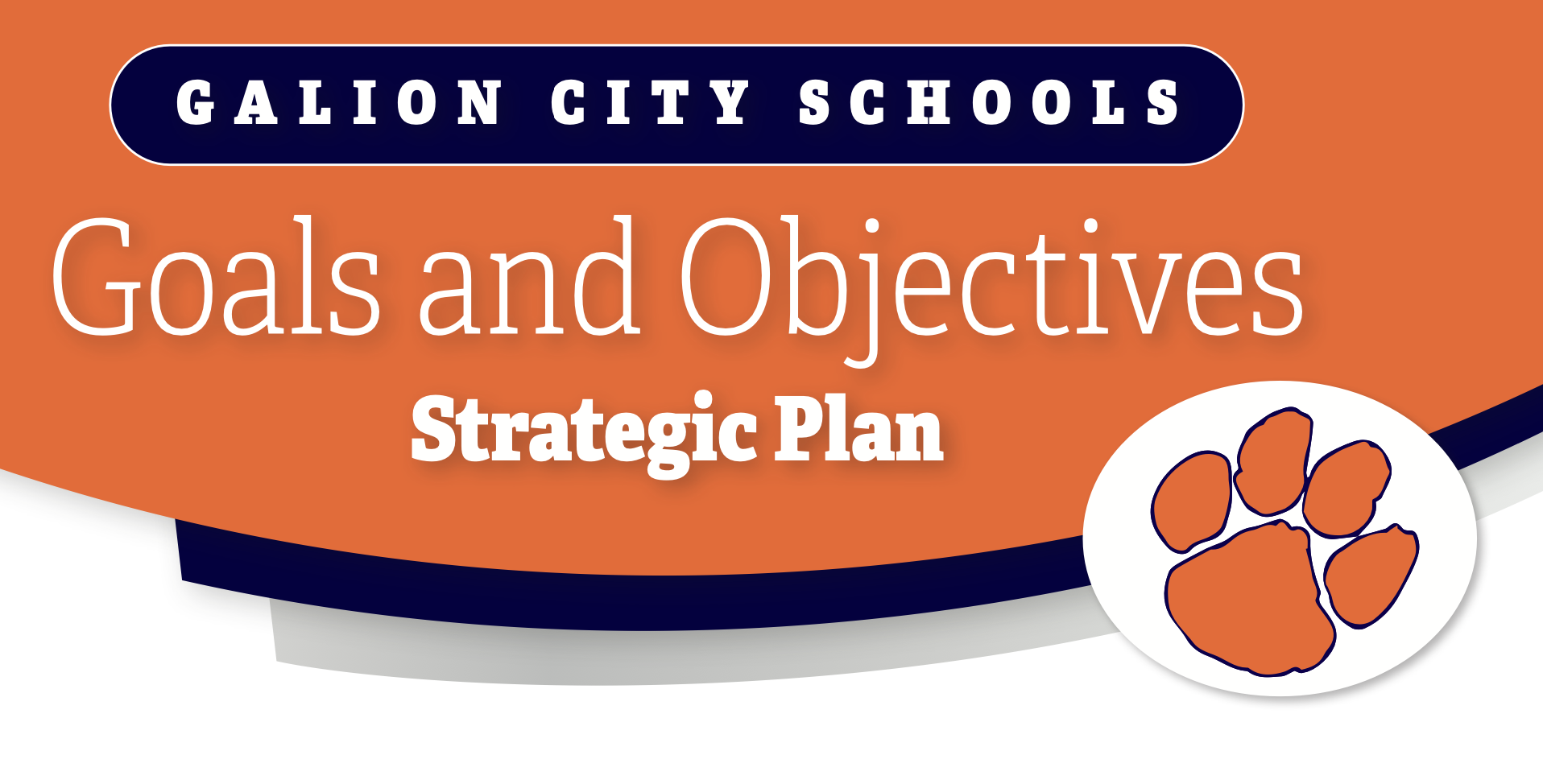 March 15, 2022
Board Update
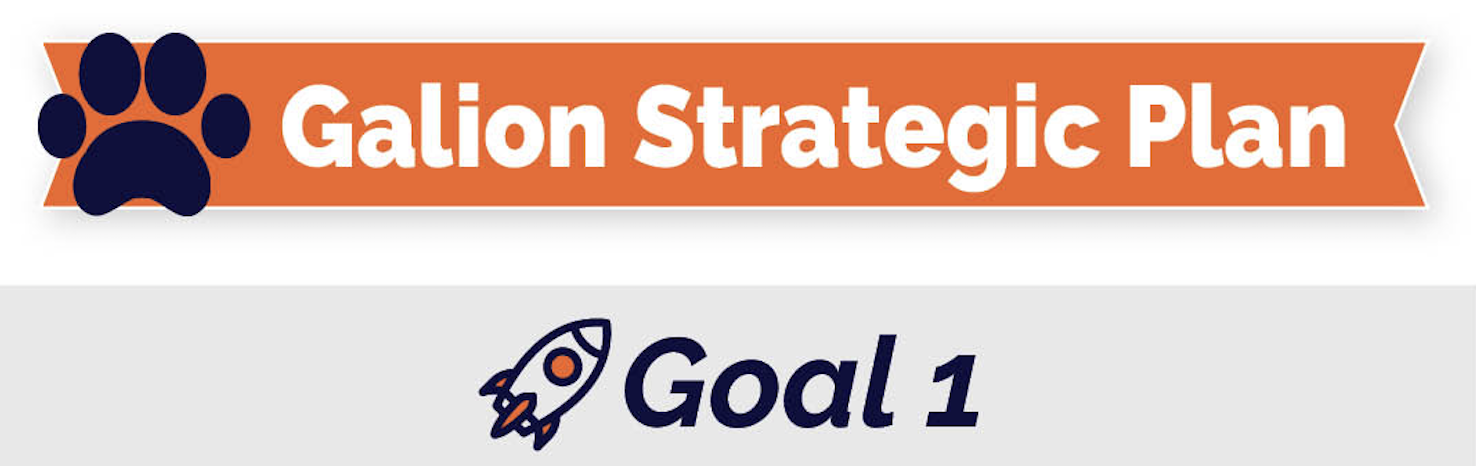 The District has been working with all buildings to establish consistent processes related to collecting data, how to analyze data, and how to establish instructional planning goals and specific interventions for individual students.  These processes are in place fully at GPS, it is in the first year of implementation at GIS, and GMS and GHS now have assessments in place and for the first time consistent data to look at. (Objective 1)

Curriculum has been a focus to ensure that a rigorous plan is in place for all core classes.  We are analyzing and utilizing ESSER dollars to provide curriculum to our staff and students well beyond the expiration of the funds. (Objective 2)

At GHS we have been approved for a Career Based Instruction and are beginning the work to develop partnerships with area businesses to start internship opportunities for students. We hope to have a small cohort in place for the 22-23 year. (Objective 4)
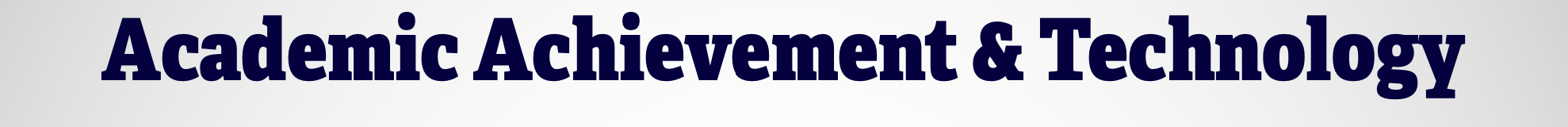 The District has entered into a DSFI pilot offered by ODE.  This team has met twice to discuss the implementation and oversight of PBIS that we have being implemented for the first time at all buildings with the support of SST-7 and ODE.  We are working to align our processes, review data being collected at each building, and provide support and interventions for staff working with challenging student behaviors and students.  GPS remains a GOLD building, GIS was honored as a BRONZE building, and GMS and GHS are starting the full phase of PBIS. (Objective 1)

The District is working on a Mental Health Initiative that includes ending the stigma, suicide prevention, bullying prevention, anxiety, depression, physical health, kindness, appropriate relationships, and other identified area in collaboration with school counselors, social workers, and outside agencies. (Objective 2)

Increase of planned activities to celebrate student and staff accomplishments and school pride.  Events include: consistent pep rallies, state send-offs, band walk-throughs, 1st District Music & Arts Showcase, concerts, spirit weeks, spirit-wear attire permitted, and posting through newsletters and social media student & staff successes. (Objective 5)
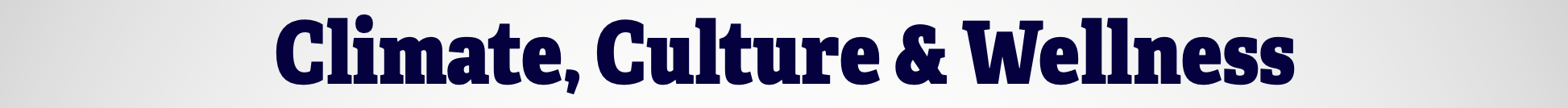 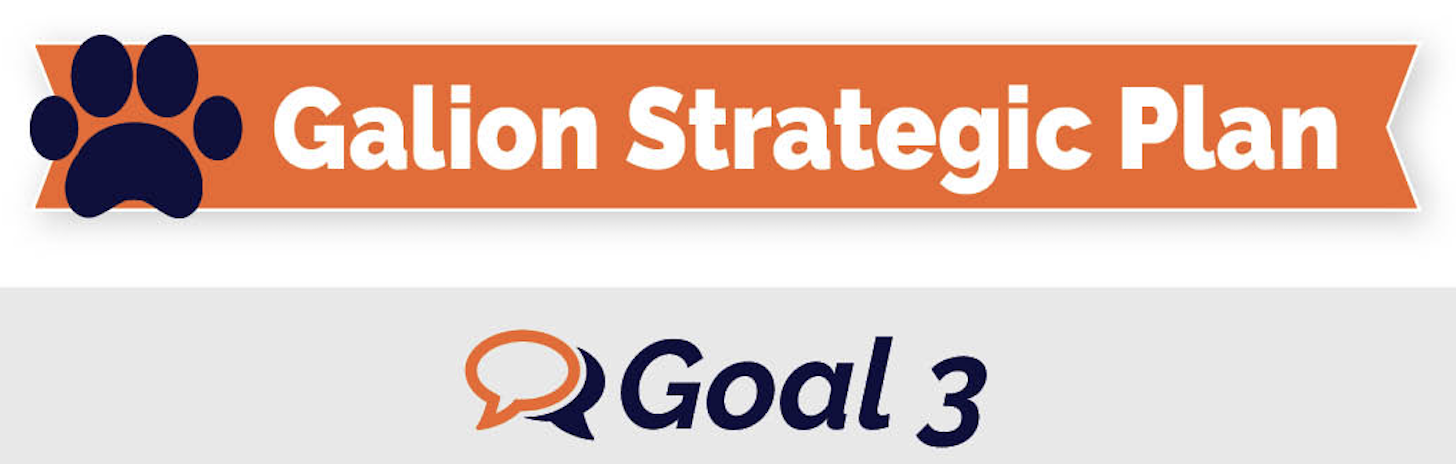 A yearly plan has been developed for communication goals that is continually assessed and modified.  Staff members receive communication related to events, news, and other pieces of information prior to external communication.  All buildings have in place for the first time EVER building staff newsletters and parent newsletters on at least a monthly basis. A significant amount of work is being put into the NEW and improved District website which also includes an app parents, families, and staff can have on their phone to provide access to information quickly.  This is due to be released the end of this month. (Objective 1)

Established new District logo, logo for ROAR, GECA, and in process of developing a logo for the mental health initiative. The first step in connecting to community members with no direct connection is through community newsletters and articles and information in various media outlets. The District has also participated in the parades, has representation on the Chamber of Commerce board, and completed the community input survey related to strategic planning. (Objective 2)
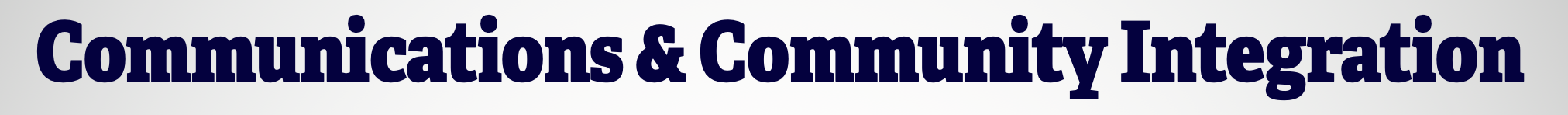 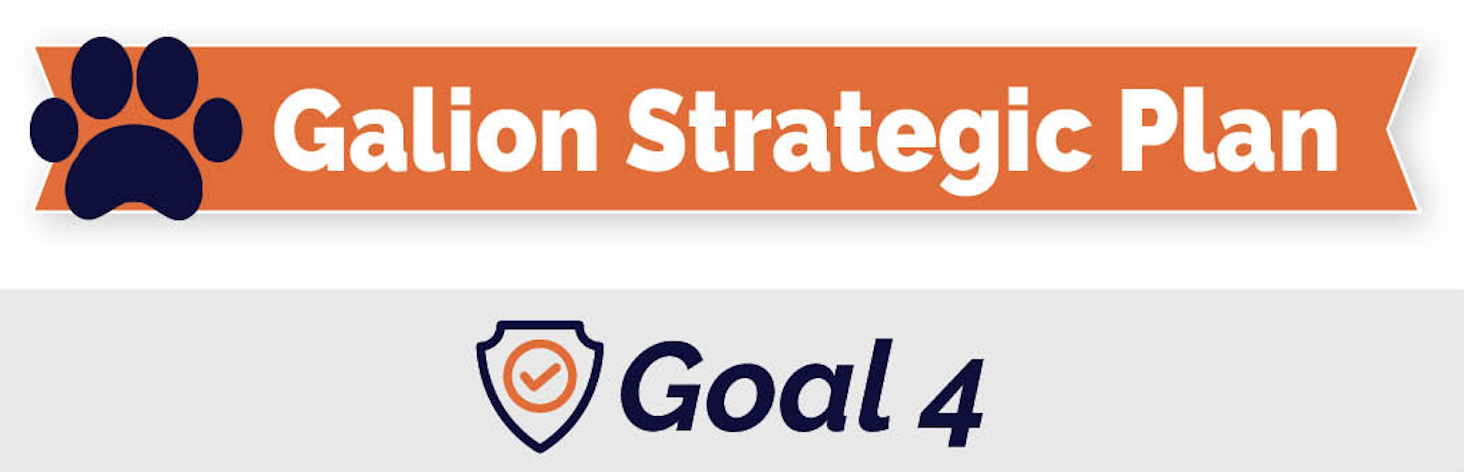 The District has been analyzing all athletic facilities and addressing needs – Unckrich Stadium has been updated with WIFI, security cameras, and is in-process of erecting a new decorative fence around the front of the stadium.  The home bleachers will be completed cleaned and painted this Summer along with the fence surrounding the track, and finally a new fence around the back of the stadium will also be erected. In the GHS gymnasium, we have ordered a new sound system (in September) that has yet to arrive due to supply issues with the vendor. New rollers have been installed due to improper installation by the company. The soccer complex project included a storage building, scoreboard, and bleachers that we were not anticipating.  Small projects at the softball field are in process.  Our athletic facilities look very nice do to a significant amount of upkeep and sound financial decisions. (Objective 2)

Completed building walkthroughs to address and discuss safety concerns and opportunities.  All buildings have completed a safety tabletop discussion with Officer Burwell. (Objective 3)
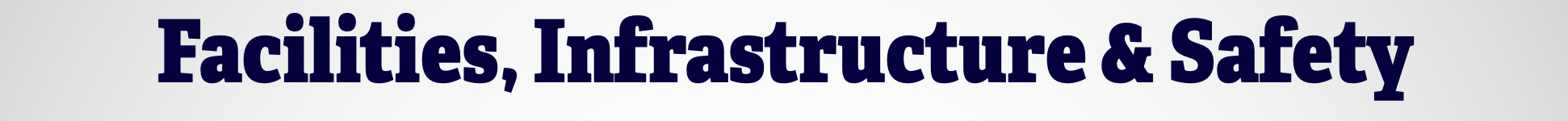 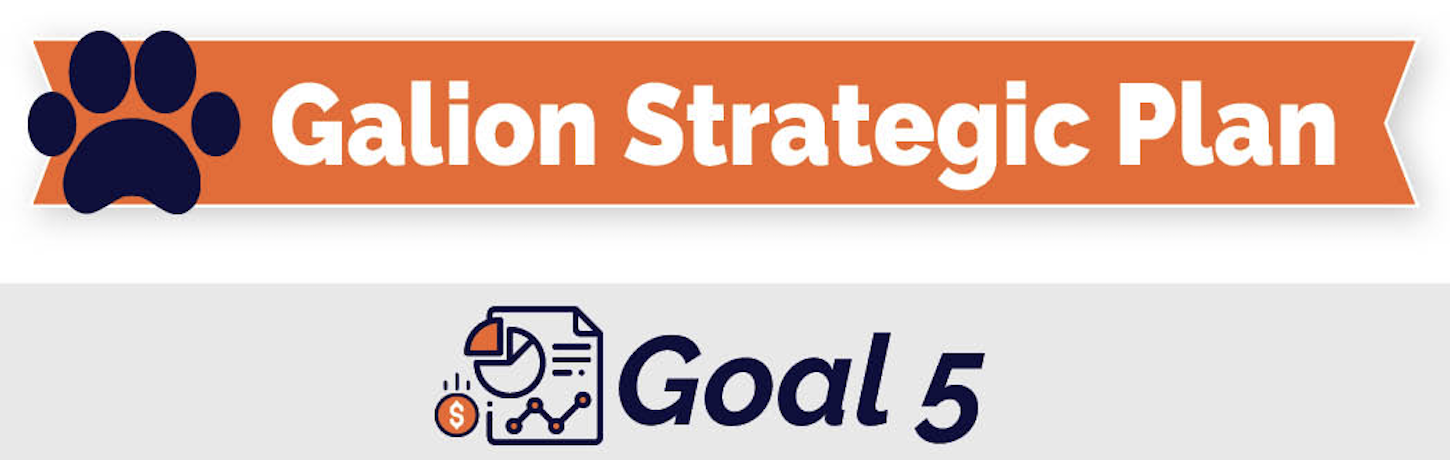 The Treasurer’s Office consistently ensures the valuations of properties and business in excess of $500K or more are accurately recorded, monitors EMIS data, and changes in funding formulas to ensure revenue is being monitored and accurately accounted for. (Objective 1)

Analyzes levy and other financial data to provide needed expenses, future expenditures, and to ensure the District is in a strong financial position now and in the future.  Conversations related to creative funding options for the transportation/soccer project have been realized and conversation is taking place related to options to erect a performing arts facility on campus. (Objective 3)

An analyzation of like-District compensation and fringe benefit packages to recruit and retain top talent has been completed as we look to hire new staff for the 2022-2023 school year and as we enter into negotiations with GEA and OAPSE staff. (Objective 5)
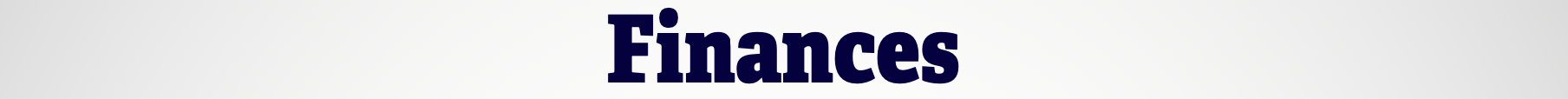 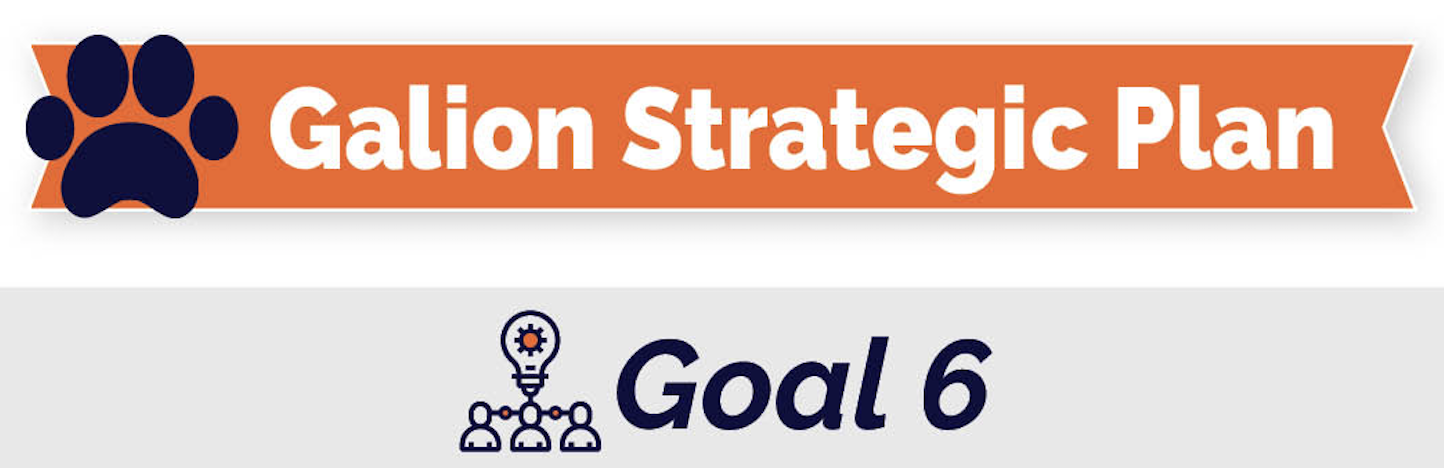 We have been utilizing a wide variety of systems to recruit substitute staff including taking advantage of alternative pathways and requirements for employment. (Objective 2)

A complete audit of classroom size, staffing, and aides has been completed looking at data from 2017/18 to anticipated staffing levels for the 2022/23 school year. (Objective 4)

Food service and the Transportation Departments have been creative with operations and staffing to increase the output of their specific departments.  Both are running cost-efficiently and providing exemplary services on behalf of the District. (Objective 3)
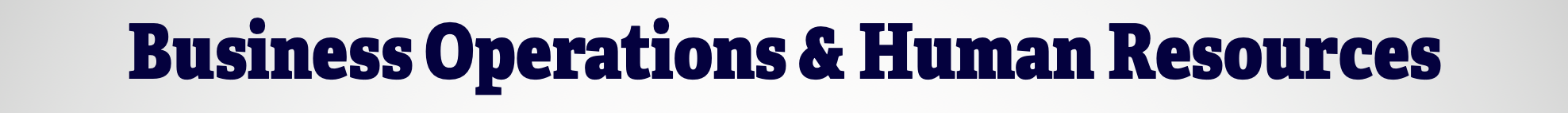